A Generic Technique for Sketches to Adapt to Different Counting Ranges
Tong Yang, 				Peking University, China
Jiaqi Xu,				Peking University, China
Xilai Liu, 				Peking University, China
Peng Liu, 		`		Peking University, China
Lun Wang,				Peking University, China
Jun Bi,				              Tsinghua University, China
Xiaoming Li, 				Peking University, China
Tong Yang,  Peking University
yangtongemail@gmail.com
http://net.pku.edu.cn/~yangtong
[Speaker Notes: Hello, everyone. My name is Tong Yang. I am from Peking University. 
Today my topic is about a new data structure for multi-set query.]
Outline
Background
PART  01
Our Approach
PART  02
Experimental results
PART  03
Conclusion
PART  04
[Speaker Notes: Here is the outline, and we first introduce the background.]
01
PART  ONE
Background
[Speaker Notes: First, we introduce the defination and the application of multi-set query.]
01
Background
Network measurements provide indispensable information for various network operations.
One important measurement is measuring the size of different flows (per-flow measurements for short).
Best solution: Sketch

1) Memory efficient2) Constant and Fast speed
3) High accuracy
01
Background
Classic Sketch Algorithms for per-flow measurements:

1) CountMin (CM), 
2) Conservative Update (CU), 
3) Count (C),
4) Counter Tree
01
Background- CM sketches
Insertion
+1
37
+1
30
+1
25
+1
32
Query
’frequency: 25 
= Min{37, 30, 25, 32}
[Speaker Notes: Here we show the most classic sketch: Count-min sketch, CM sketch for short.]
01
Background---traffic characteristics
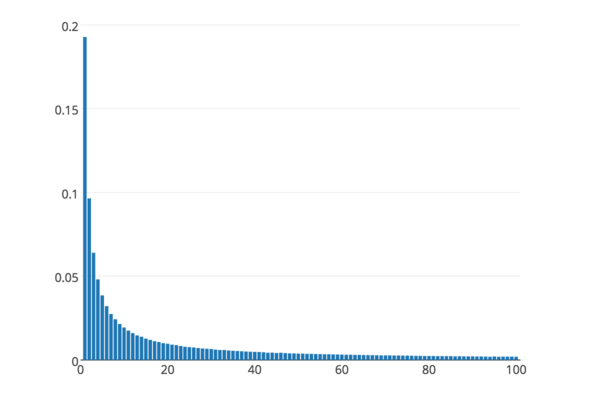 Flow size distribution in real network:
1) Highly skewed
2) Majority: mice flows
3) Minority: elephant flows
4) No beforehand knowledge of flow size distribution
In such condition, existing sketches are inefficient in memory usage!
01
Prior sketches’limitations
For CM Sketch, CU Sketch and C Sketch:
large memory size
    - Each counter needs to be large enough to store the largest flows
For Counter Tree:
Many memory accesses per insertion/query
	- For each packet in an elephant flow, it needs to access all layers
[Speaker Notes: Many applications of multi-set query, such as filters for database index, allow mistakes, but mistakes still harm the performance: If there is a false positive for an queried element, the database will consider a tuple which is no in the disk to be in the disk, so there will be a waste disk access.]
01
Design goal---make every bit count
Generic
	- applicable to all sketches using counters
Memory efficient 
	- each small counter can be adaptive to the size of both mice and elephant flows
Constant and fast speed
	- easy to use and do not introduce sophisticated data structure
[Speaker Notes: Many applications of multi-set query, such as filters for database index, allow mistakes, but mistakes still harm the performance: If there is a false positive for an queried element, the database will consider a tuple which is no in the disk to be in the disk, so there will be a waste disk access.]
02
PART  TWO
Our Approach
[Speaker Notes: Next, we present out solution – Cold filter]
Rationale
01
SA Counter
Technique
Static Version
02
Dynamic Version
03
Case Study
04
[Speaker Notes: We explain our Elastic sketch in terms of the following six aspects.]
02
SA (Self-Adaptive) Counter (Rationale)
Goal: use small counters to record the size of both elephant flows and mice flows.
Key idea：when a counter is going to overflow, for each insertion, instead of always increasing it, we increase it with a predefined probability.
Normal insertion
0
0
0
0
0
0
0
0
1
0
1
0
1
1
1/0
1
1
1
0
0
0
0
1
1
0
0
0
0
0
0
0
0
Sign part
Counting part
Sign part
Counting part
inserting (e4 , 2)
inserting (e4 , 5)
02
Static Version -- insertion
Sign part: 2
Counting part: 31
inserting (e4 , 2)
1
0
0
1
0
0
1
0
0
1
0
1
1
0
0
0
0
0
1
1
1
0
1
1
inserting (e4 , 7)
02
Static Version -- deletion
Sign part: 3
Counting part: 31
deleting (e4 , 7)
0
0
1
0
0
1
0
0
1
1
0
1
0
0
1
0
0
0
1
1
1
1
1
0
deleting (e4 , 2)
02
Static Version  -- query
Sign part: 2
Counting part: 31
Value=476
inserting (e4 , 1)
1
0
0
1
0
0
1
0
0
1
0
1
1
0
0
0
0
0
1
1
1
0
1
1
Value=480
inserting (e4 , 7)
Value=488
02
Dynamic Version
Problem in static version: space taken by sign part is fixed and not easily adjustable for the size of mice flows.
Dynamic version: introduce a split bit and dynamically adjust the length of counting part, thus Self Adaptive.
Split bit
1
…
1
Sign part
Counting part
0
1/0
…
1/0
…
Split bit: the leftmost zero bit, use it to divide sign part and counting part
02
Dynamic Version -- insertion
inserting (e4 , 1)
0
0
1
0
……
1
0
0
1
1
0
1
1
0
1
1
0
1
1
0
0
1
1
1
1
1
inserting (e4 , 7)
0
0
0
0
0
0
1
1
0
1
1
02
Dynamic Version -- deletion
deleting (e4 , 7)
0
1
0
1
1
1
1
……
1
0
1
0
0
1
0
0
1
0
0
1
0
0
1
1
1
1
1
0
1
1
0
1
deleting (e4 , 1)
1
0
1
0
1
02
Dynamic Version  -- query
Value=127
inserting (e4 , 1)
0
0
1
0
……
Value=128
1
0
0
1
1
0
1
1
0
1
1
0
1
1
0
0
1
1
1
1
1
Value=504
inserting (e4 , 7)
0
0
0
0
0
0
1
1
0
1
1
Value=512
02
Case Study- CM sketches
content in a SA Counter
(dynamic version)
All are SA Counters
Insertion
+1/0
136
+1/0
122
+1/0
125
+1/0
126
Query
0
0
0
0
1
1
0
0
’frequency: 122 
= Min{136, 122, 125, 126}
137 in a normal counter
[Speaker Notes: Here we show the most classic sketch: Count-min sketch, CM sketch for short.]
02
Case Study- CU sketches
content in a SA Counter
(static version)
All are SA Counters
Insertion
128
+1/0
118
123
123
Query
0
0
0
0
0
0
1
1
Min value among all hashed counters
’frequency: 118 
= Min{128, 118, 123, 123}
137 in a normal counter
[Speaker Notes: Here we show the most classic sketch: Count-min sketch, CM sketch for short.]
03
PART  THREE
Experimental Results
[Speaker Notes: Next, we present the implementations]
03
Experiments (Setup)
Dataset: CAIDA, synthetic dataset
Trace     Date    #packets	#flows (SrcIP)
CAIDA1 2015/02/19 1164.9M 	2.6M
CAIDA2 2015/05/21 1081.0M 	3.9M
CAIDA3 2016/01/21 1835.1M 	8.9M
CAIDA4 2016/02/18 1799.7M 	8.4M
CAIDA:
[Speaker Notes: This is the experimental setup.]
03
Experiments (Setup)
Metrics:
ARE, AAE, Per-Flow memory consumption, Per-Packet memory consumption, Throughput
Comparisons:
CM, CU, C with original counter, CM, CU, C Sketch with SA Counter and Counter Tree
[Speaker Notes: This is the experimental setup.]
03
Experiments (Accuracy---flow volume)
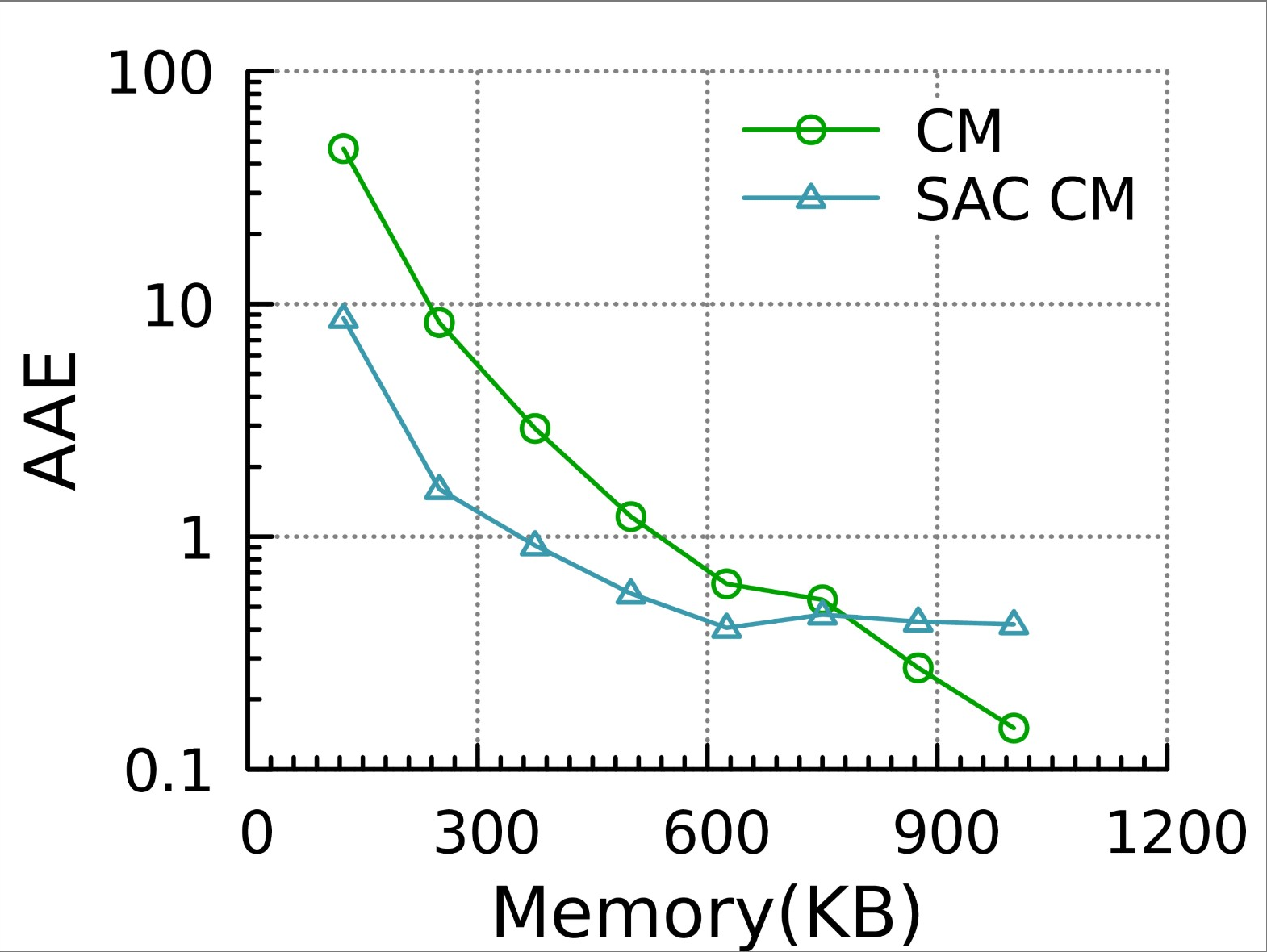 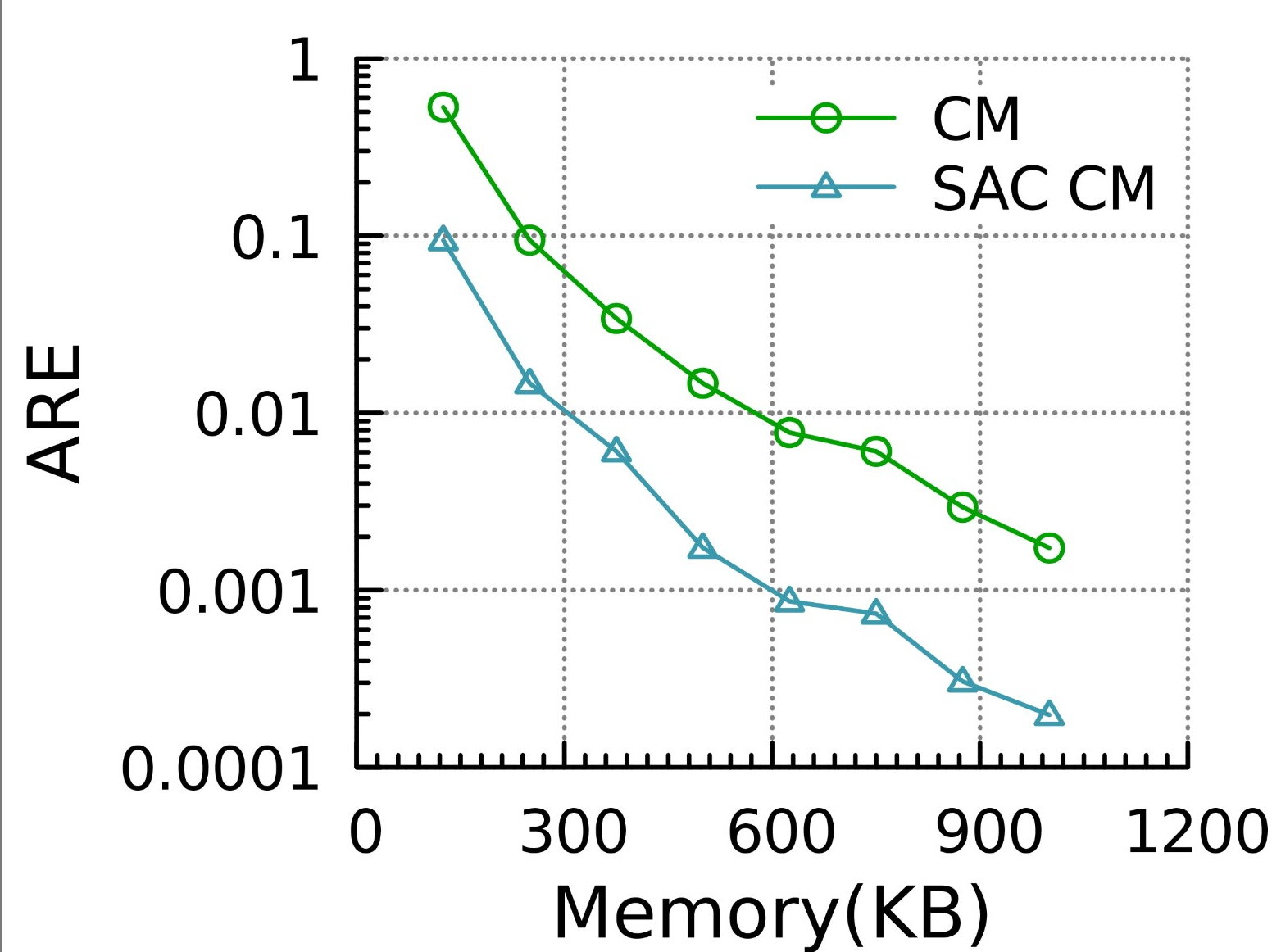 Dataset: CAIDA
03
Experiments (Accuracy---flow volume)
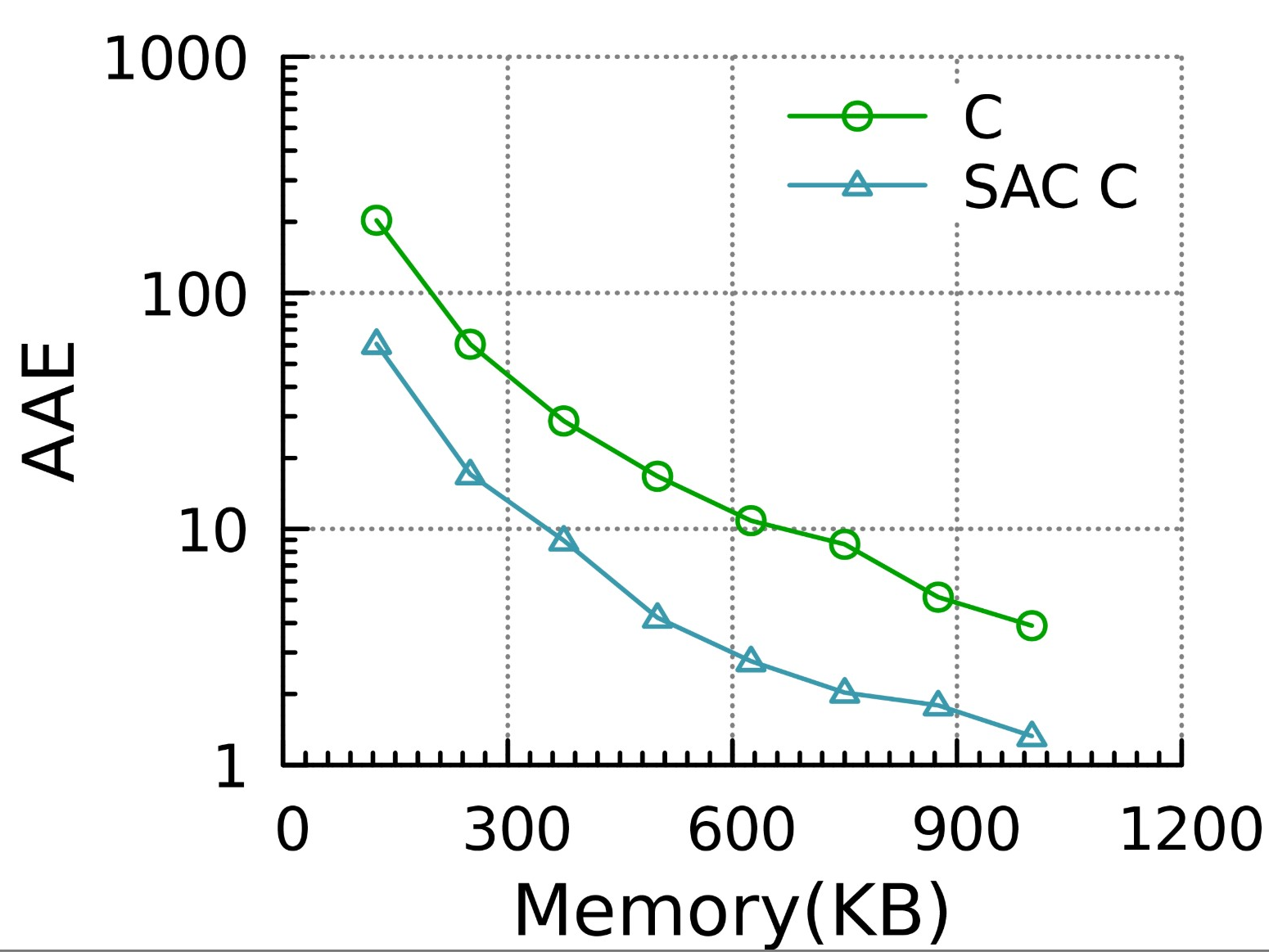 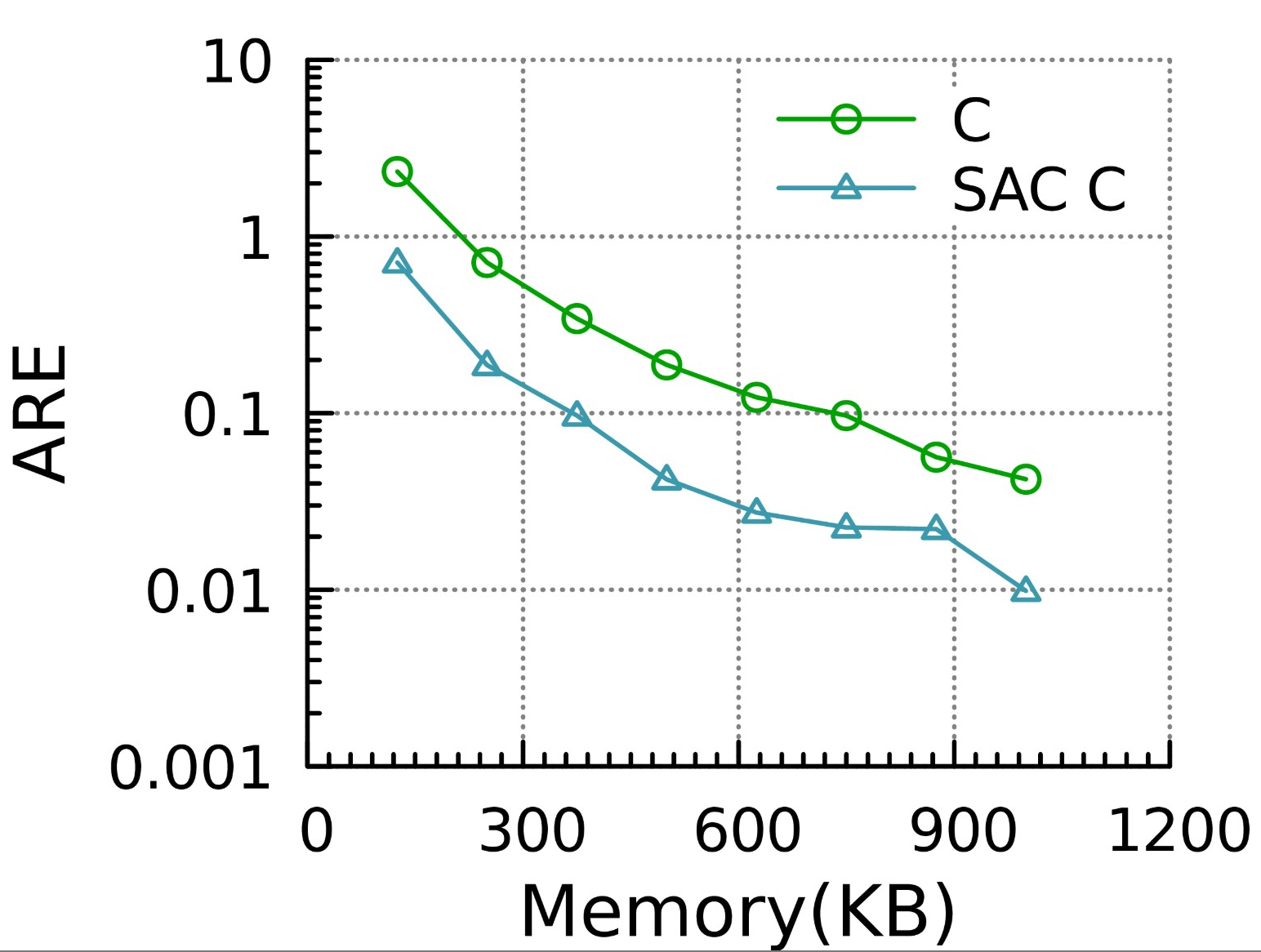 Dataset: CAIDA
03
Experiments (Accuracy---flow size)
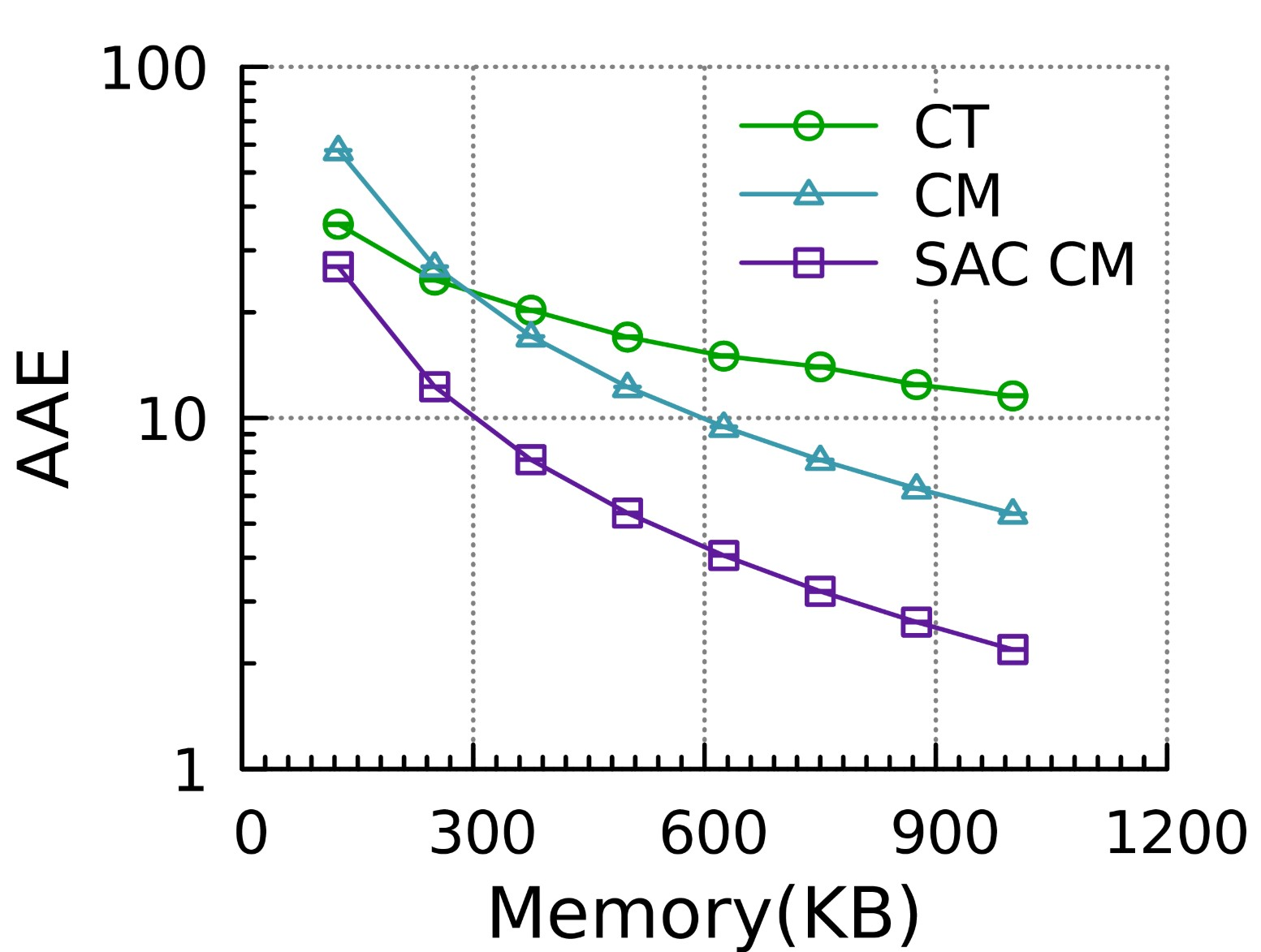 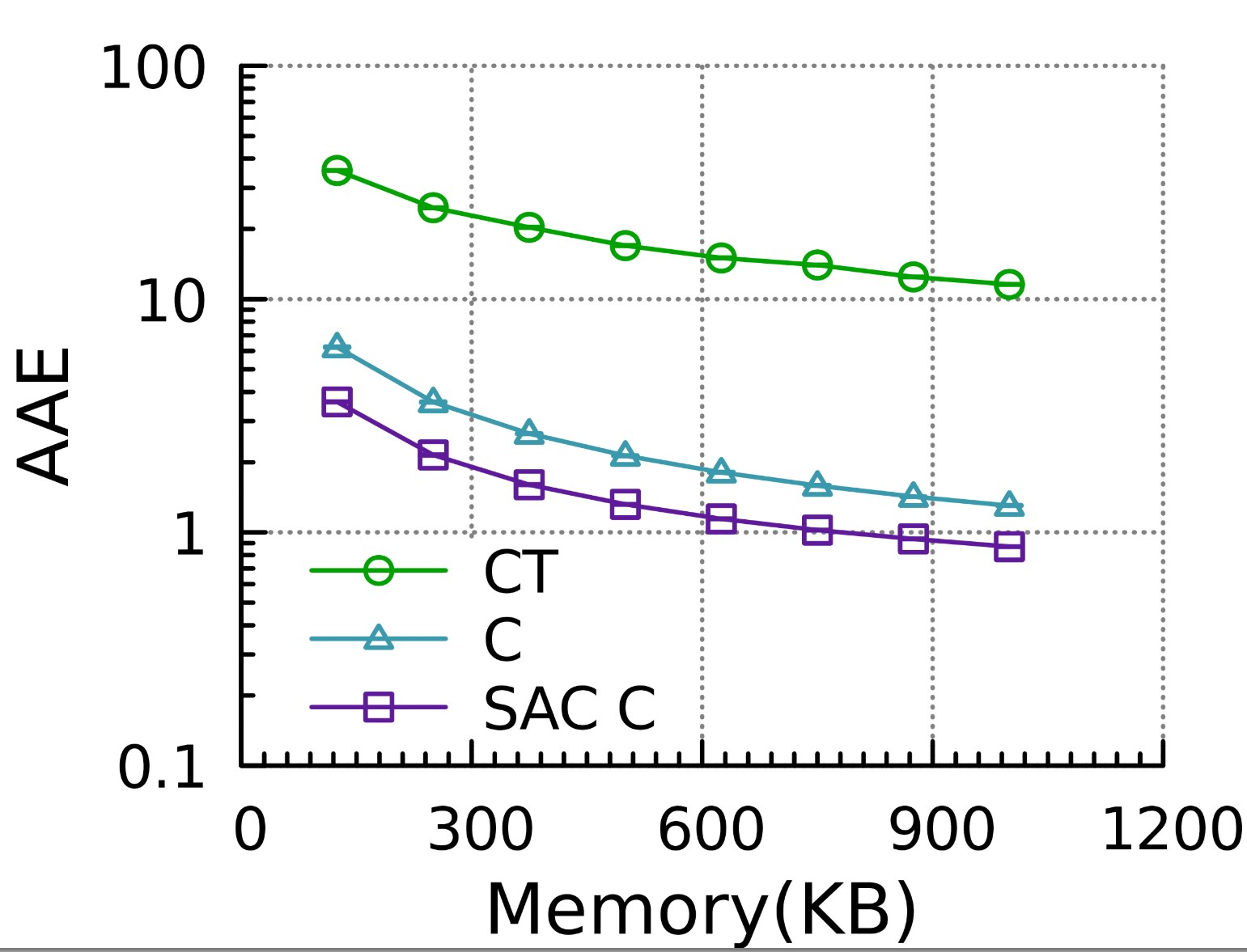 Dataset: Synthetic dataset (skewness:  1.5)
03
Experiments (Skewness analysis)
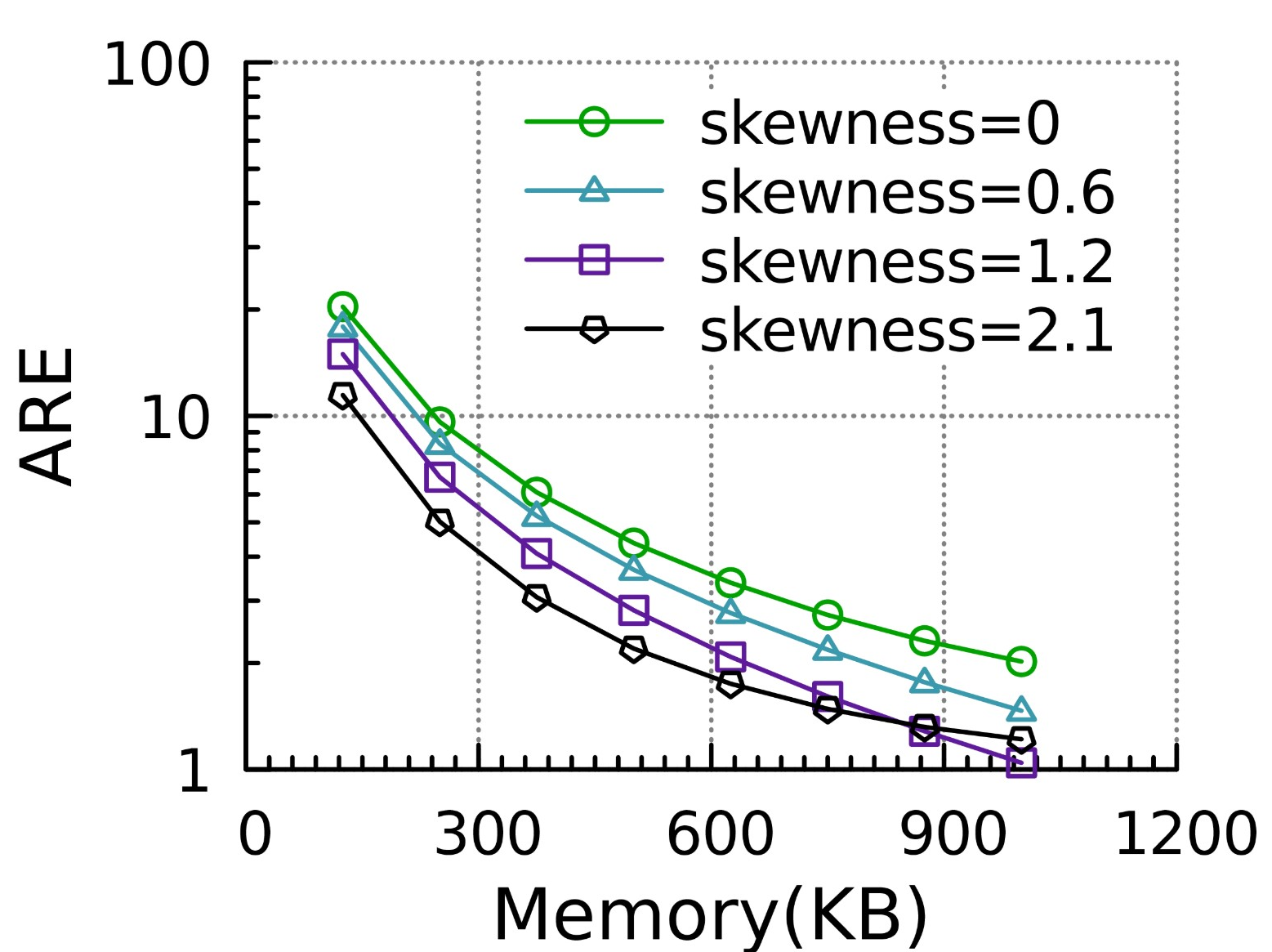 03
Experiments (Dynamic vs Static version)
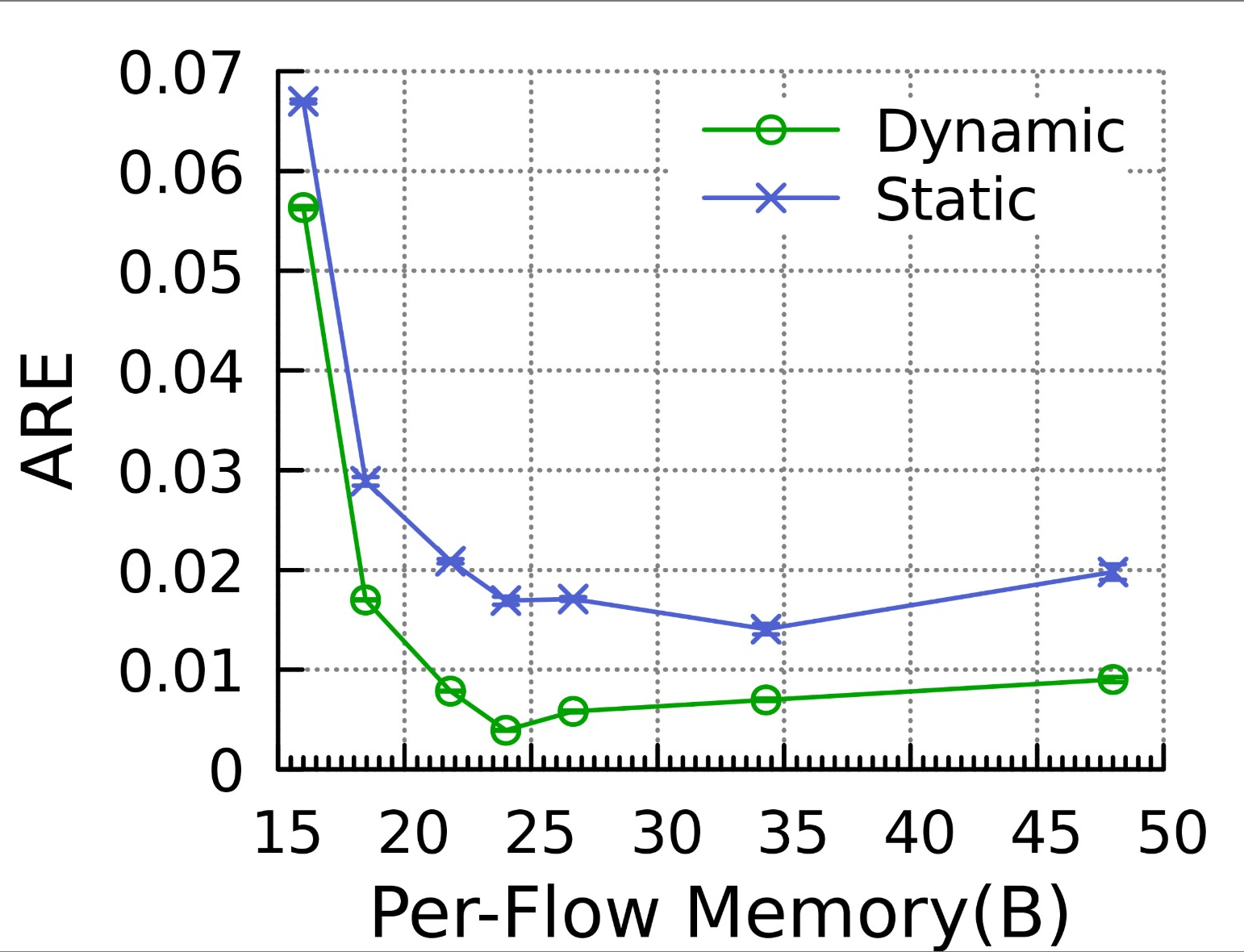 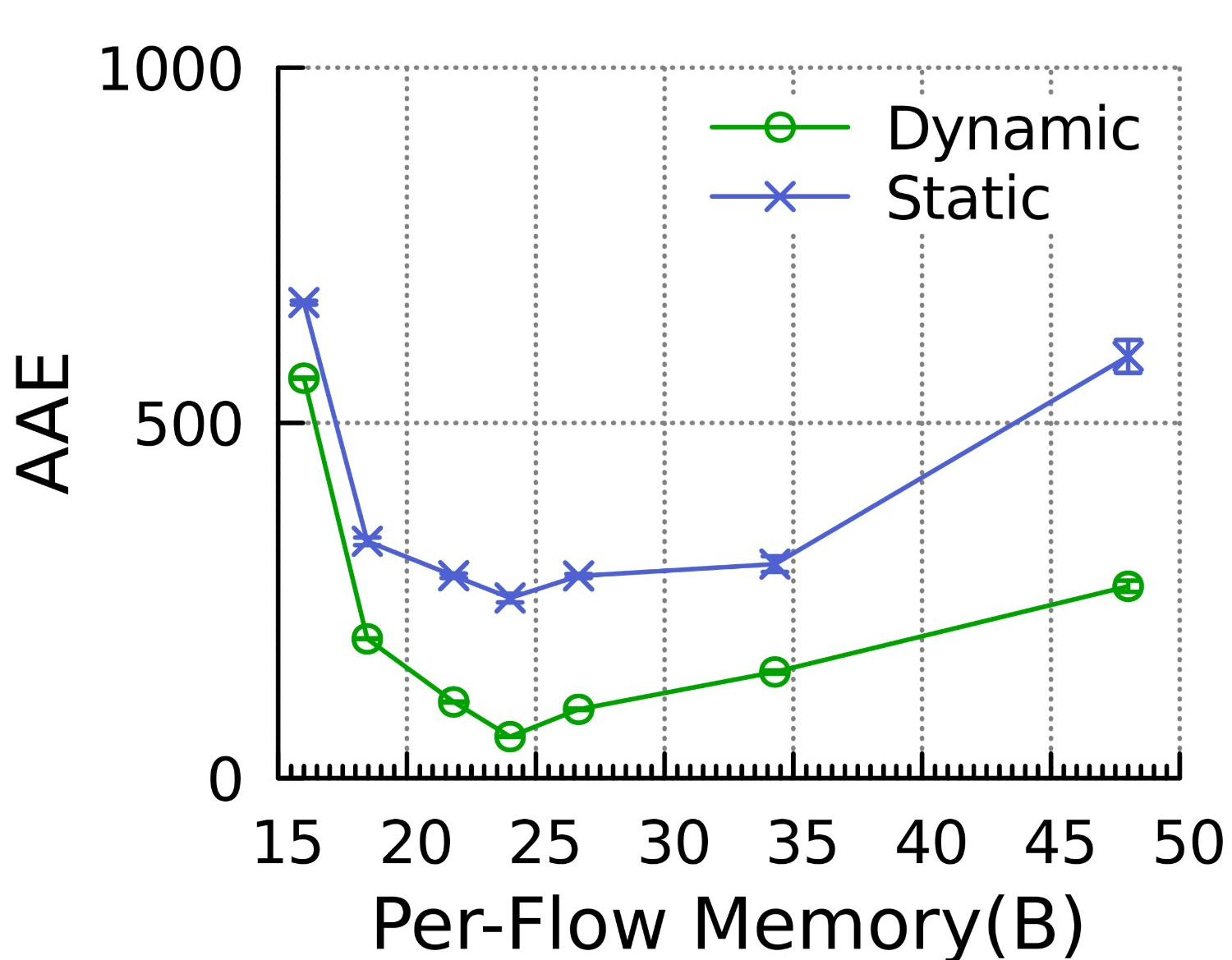 The accuracy of the dynamic version is better than that of static version.
04
PART  FOUR
Conclusion
[Speaker Notes: Next, we present out solution – Cold filter]
04
Conclusion
We propose a generic technique named Self-Adaptive Counters (SA Counter) with two versions: dynamic and static version.
generic (applicable to all sketches using counters)
small memory usage (nearly ½ of the original memory usage)
Better and simpler than Counter Tree
The dynamic version is better than the static version
THANKS
Tong Yang
Peking University, China
Email: yangtongemail@gmail.com
Homepage: http://net.pku.edu.cn/~yangtong/
[Speaker Notes: Thanks.]